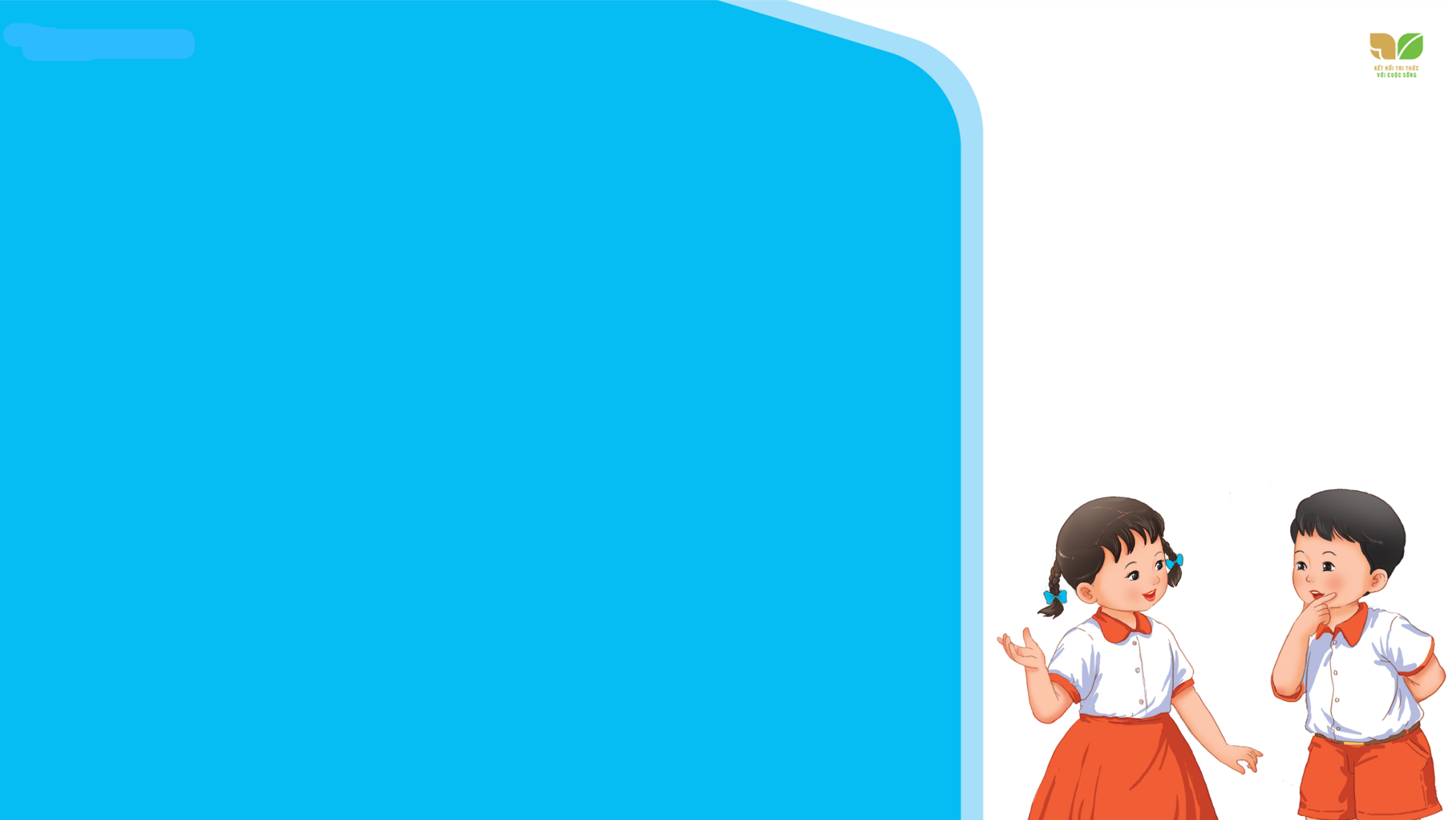 TIẾNG VIỆT 2
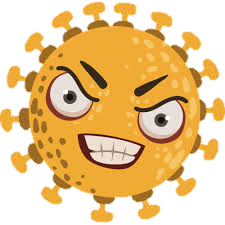 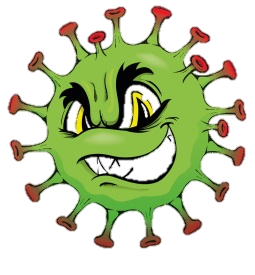 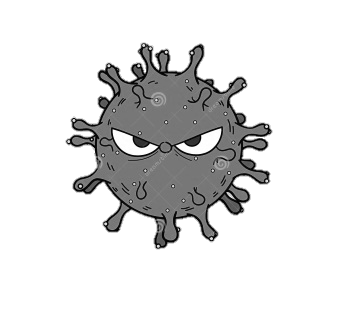 2
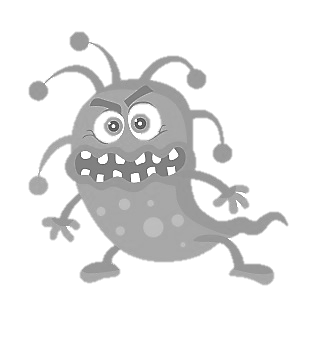 1
3
6
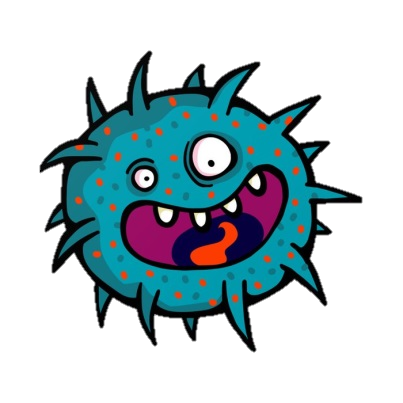 5
4
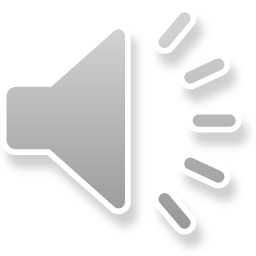 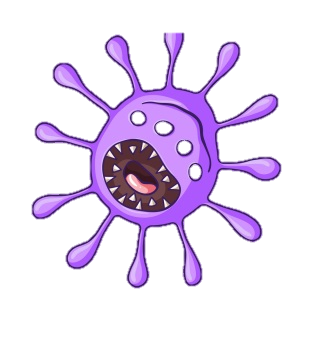 [Speaker Notes: Có 6 con virus đang tấn công con người, gây nhiều nguy hiểm. Các em hãy cũng cô tiêu diệt chúng nhé!
Click vào virus để tới câu hỏi, chơi xong click vào mũi tên để tới bài học (click sai chỗ là virus sẽ k chết đâu ạ)]
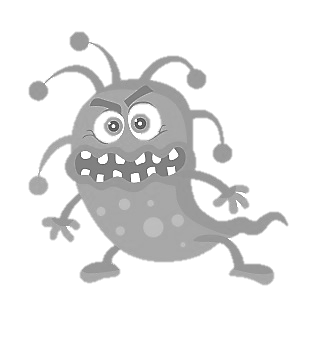 Gõ câu hỏi vào đây
A.
B.
C.
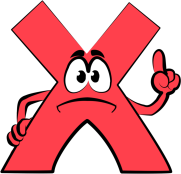 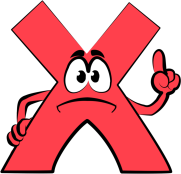 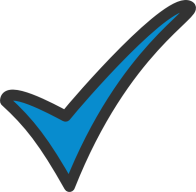 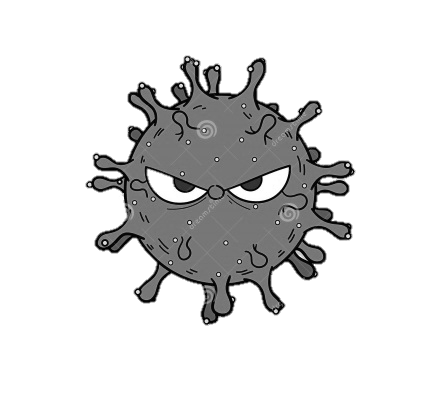 Gõ câu hỏi vào đây
A.
B.
C.
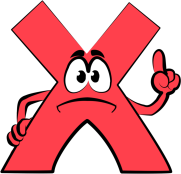 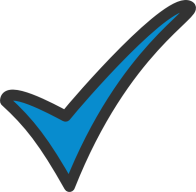 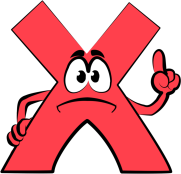 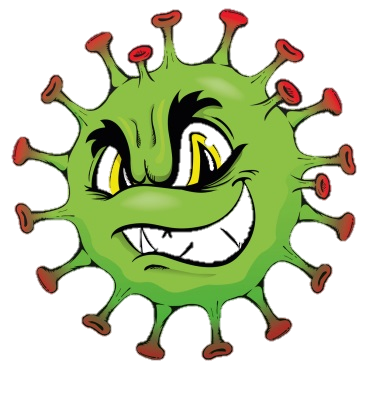 Gõ câu hỏi vào đây
C.
B.
A.
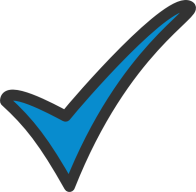 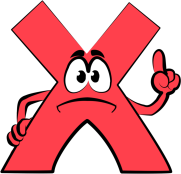 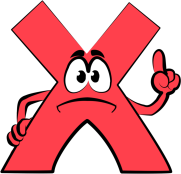 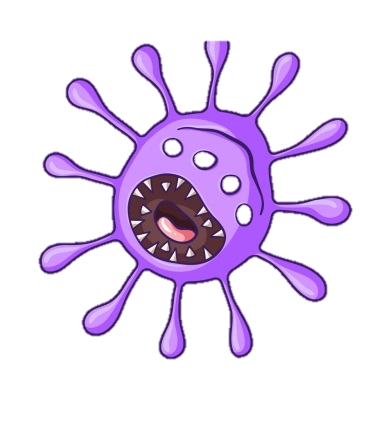 Gõ câu hỏi vào đây
A.
B.
C.
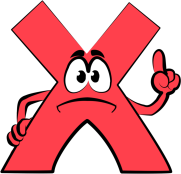 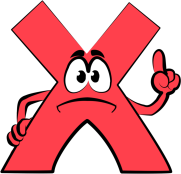 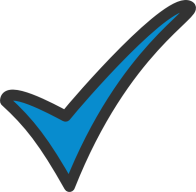 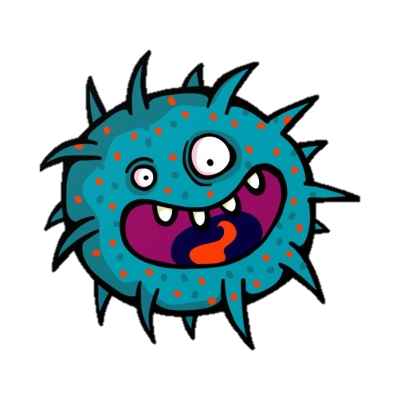 Gõ câu hỏi vào đây
B.
A.
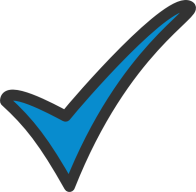 C.
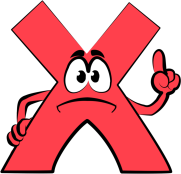 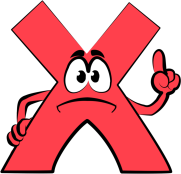 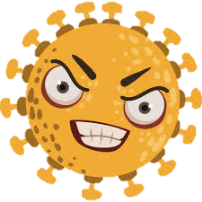 Gõ câu hỏi vào đây
C.
B.
A.
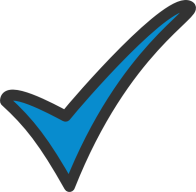 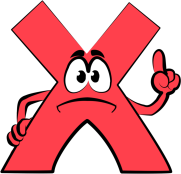 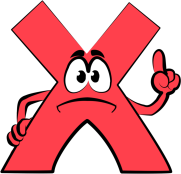 [Speaker Notes: Click vào từng đáp án ABC để xem kết quả
Click vaof con virus để quay về slide lúc đầu]
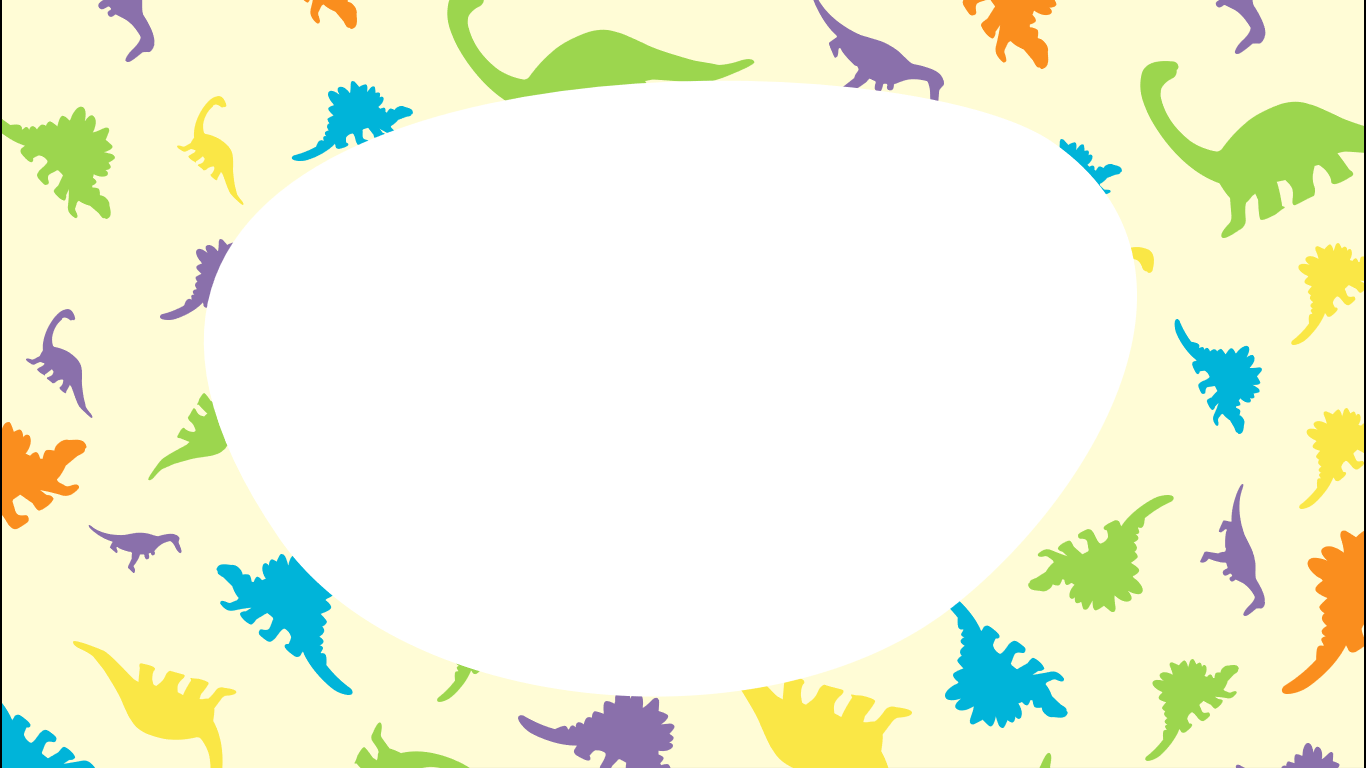 Bài 10: KHỦNG LONG
LUYỆN TẬP
Trang 44
Nói tên các con vật ẩn trong tranh.
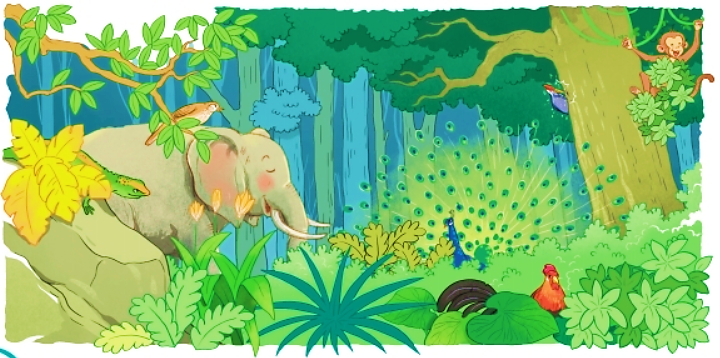 1
1
chim
khỉ
2
gõ kiến
kì nhông
3
công
4
voi
5
6
7
gà
[Speaker Notes: Click vào các số để ra được ngẫu nhiên 
1. Voi 2. kì nhông 3. chim 4. công 5. gà 6. gõ kiến  7. khỉ]
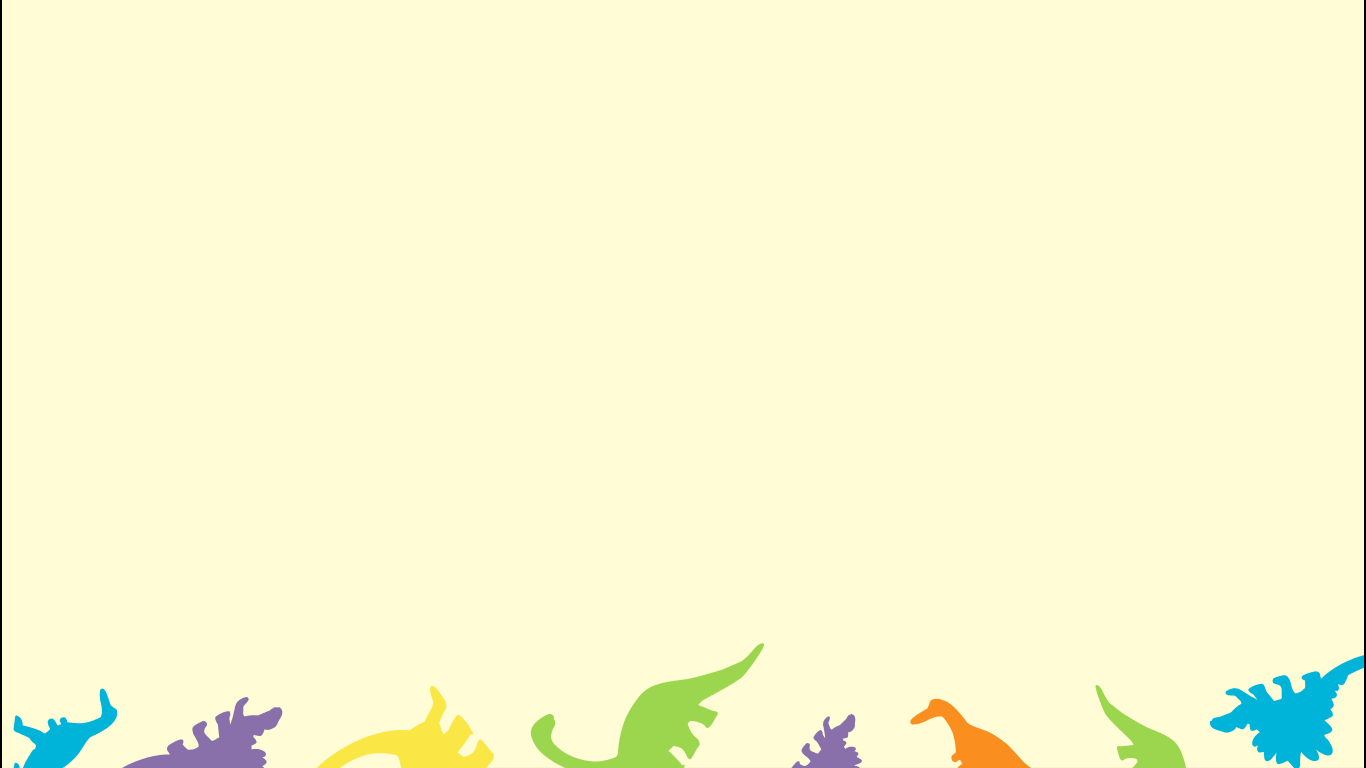 Tìm từ ngữ chỉ hoạt động của các con vật sống trong rừng. Đặt một câu với từ ngữ em tìm được.
2
M: leo – Khỉ đang leo cây.
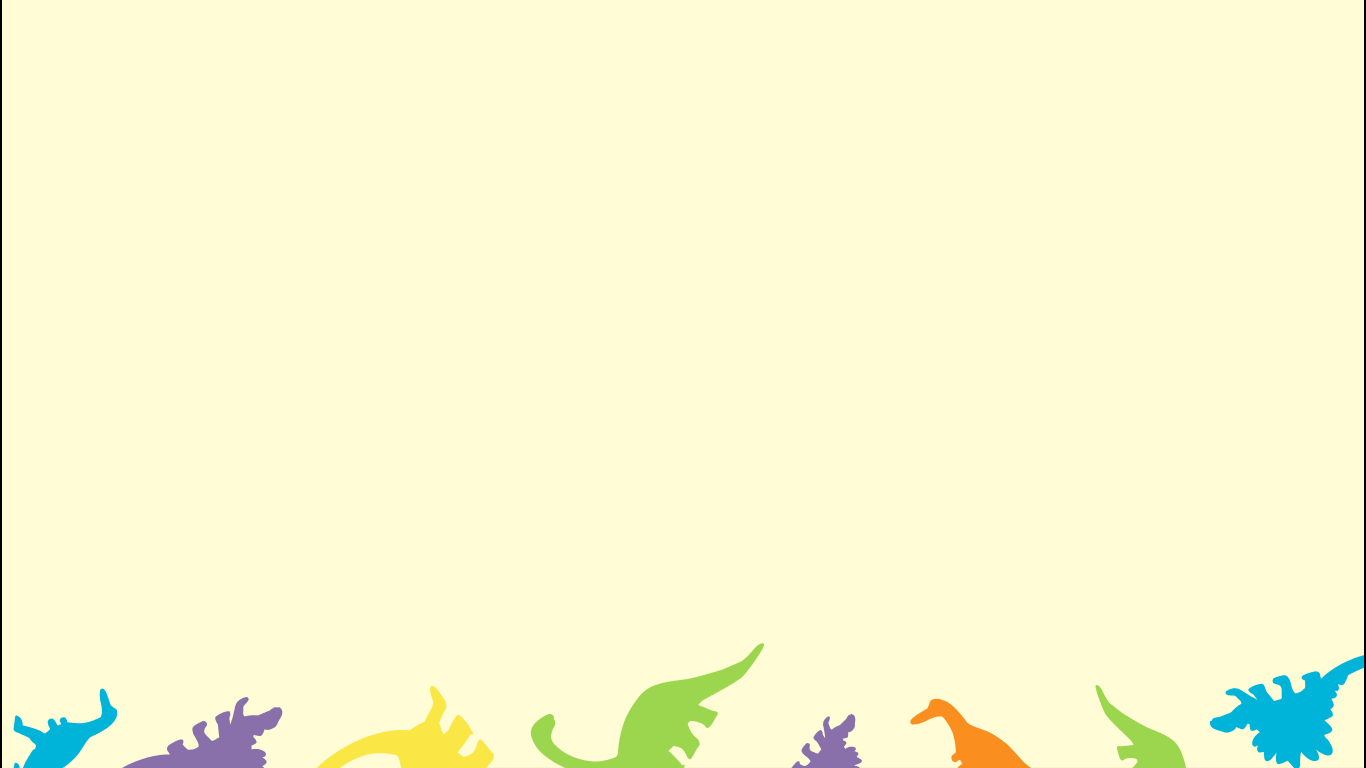 Chọn dấu chấm, dấu chấm hỏi hoặc dấu chấm than thay cho ô vuông.
3
a. Con gì có cái vòi rất dài
b. Con mèo đang trèo cây cau
c. Con gì phi nhanh như gió
d. Ôi, con công múa đẹp quá
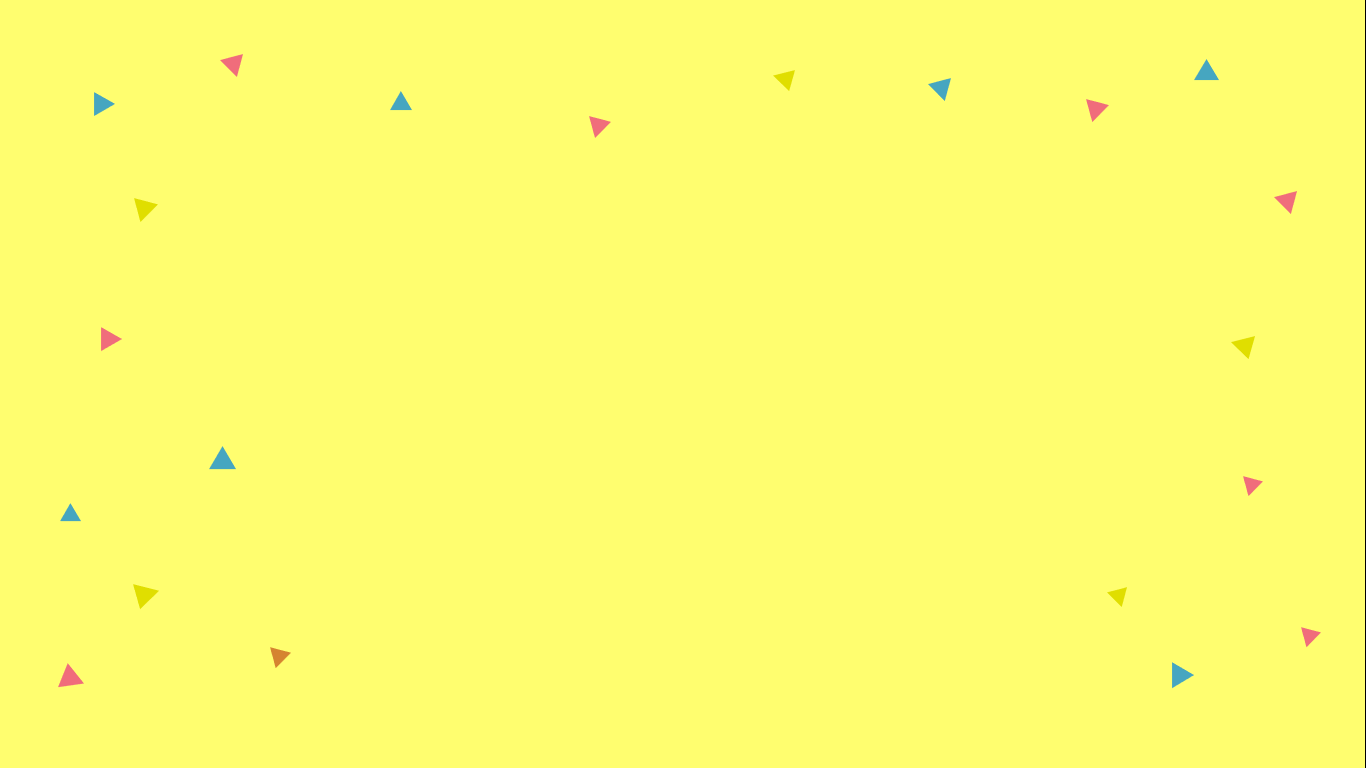 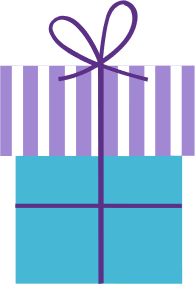 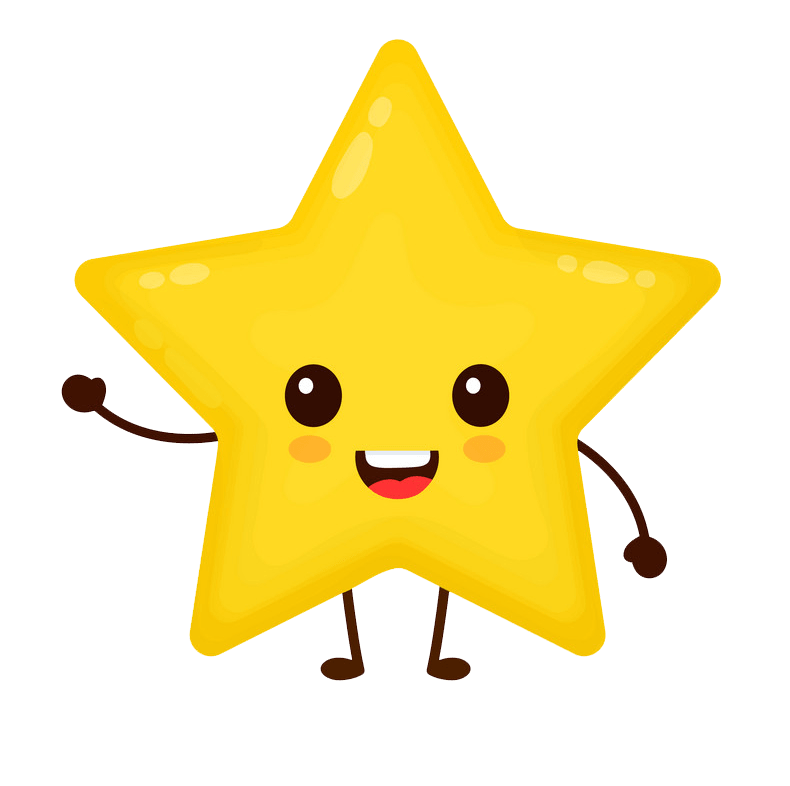 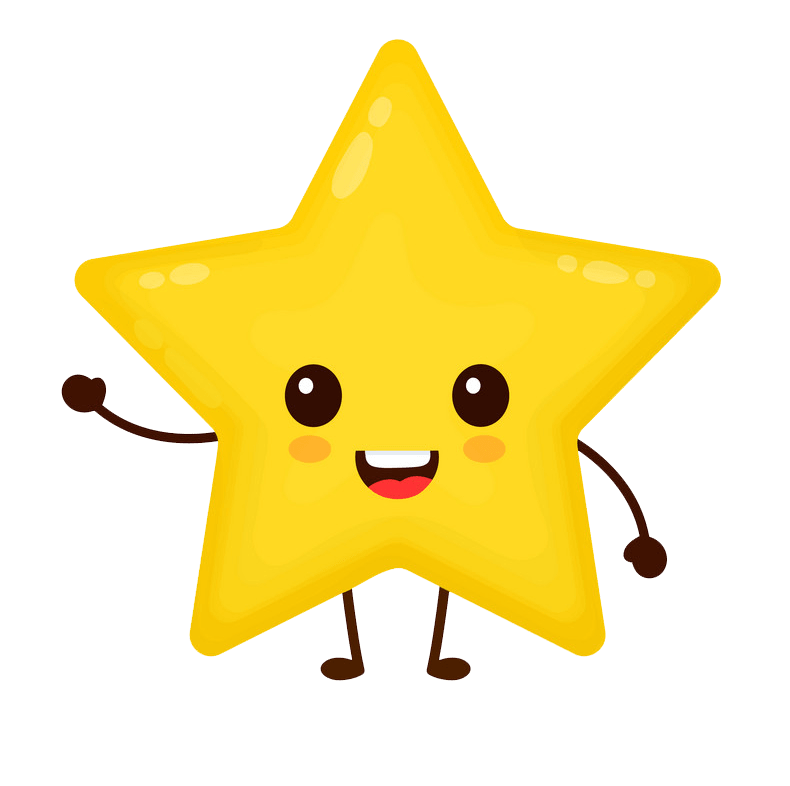 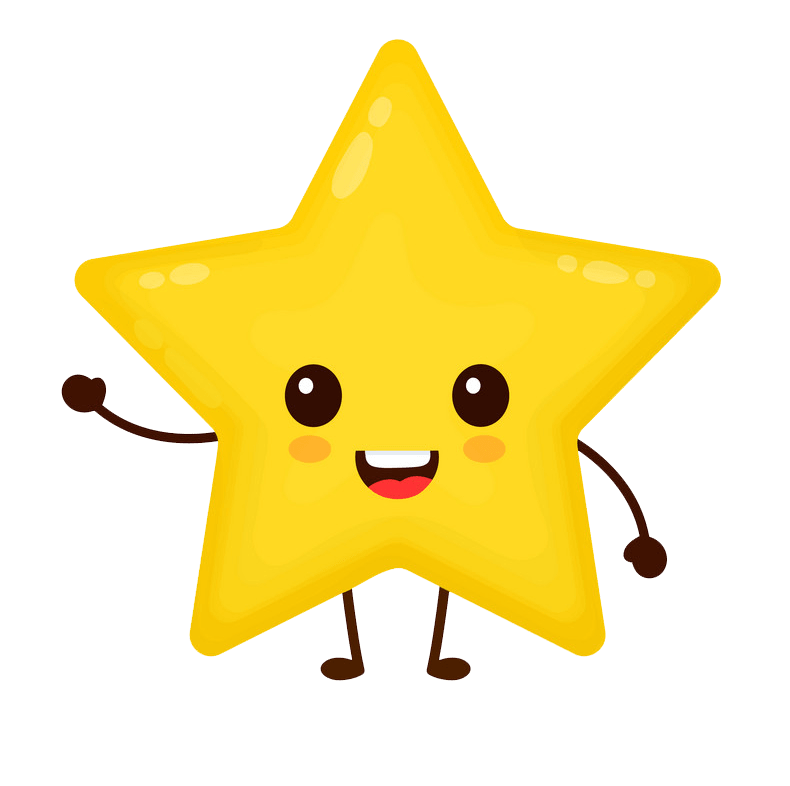 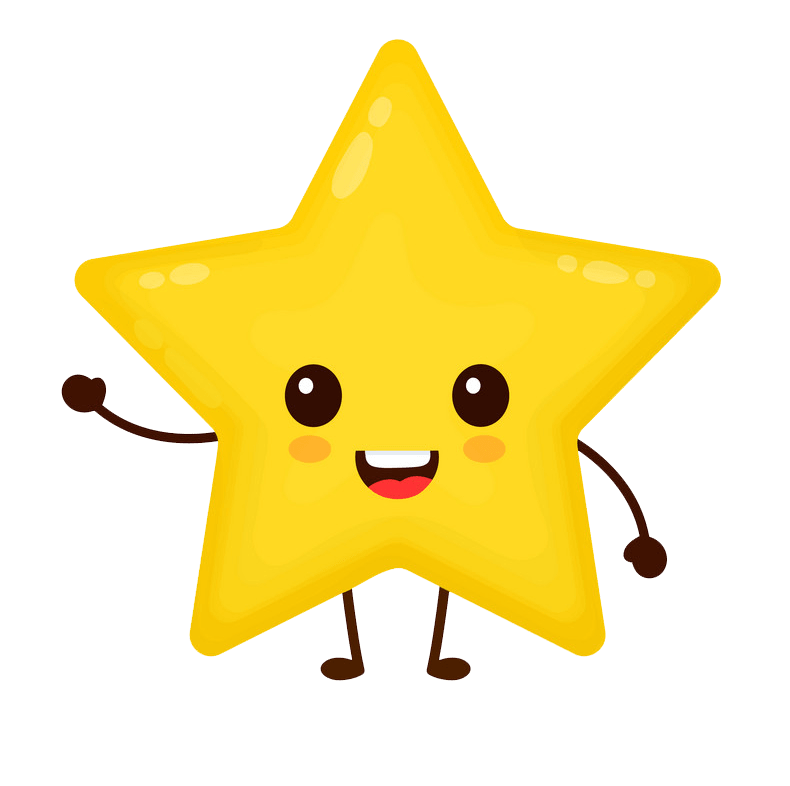 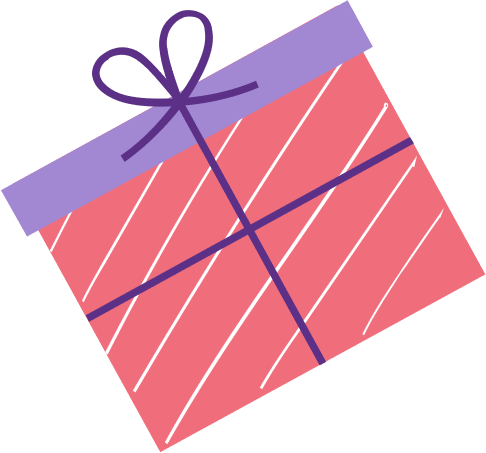 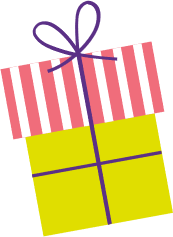 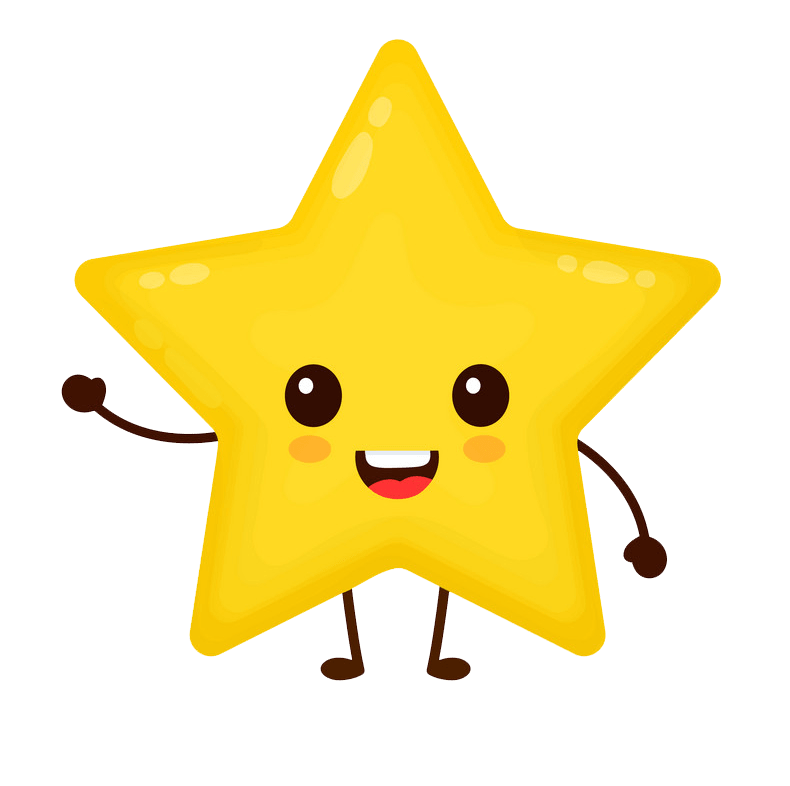 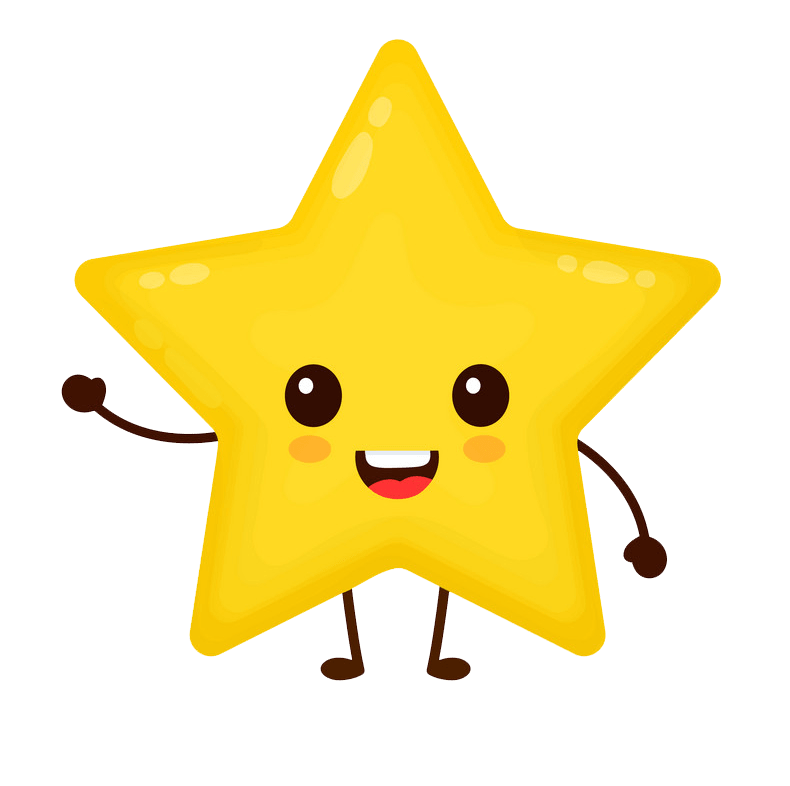 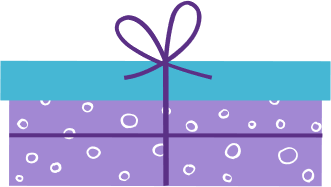 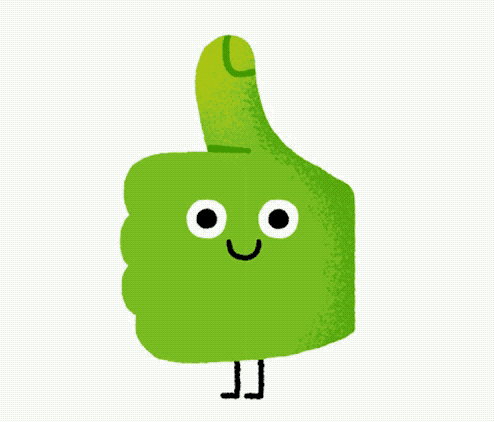 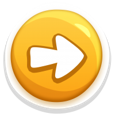 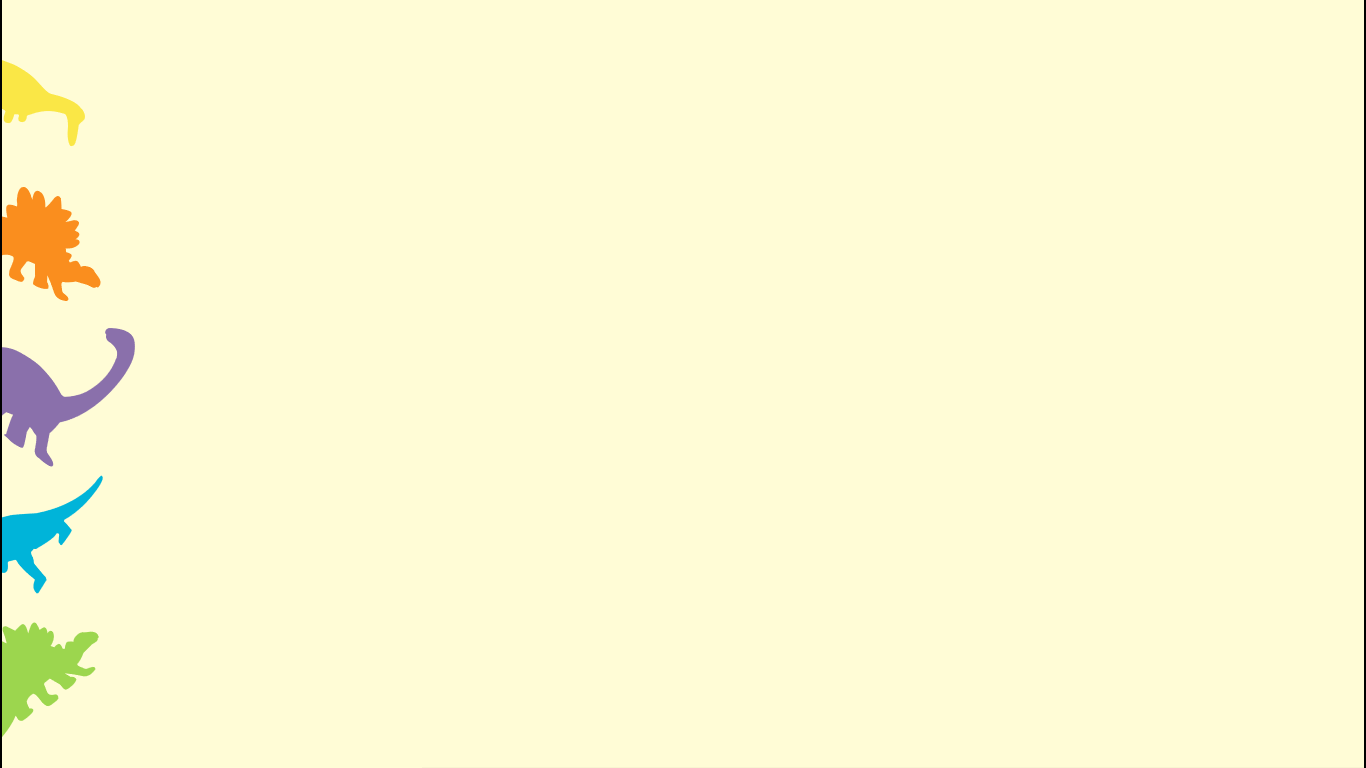 a. Con gì có cái vòi rất dài
a. Con gì có cái vòi rất dài?
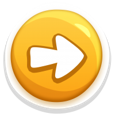 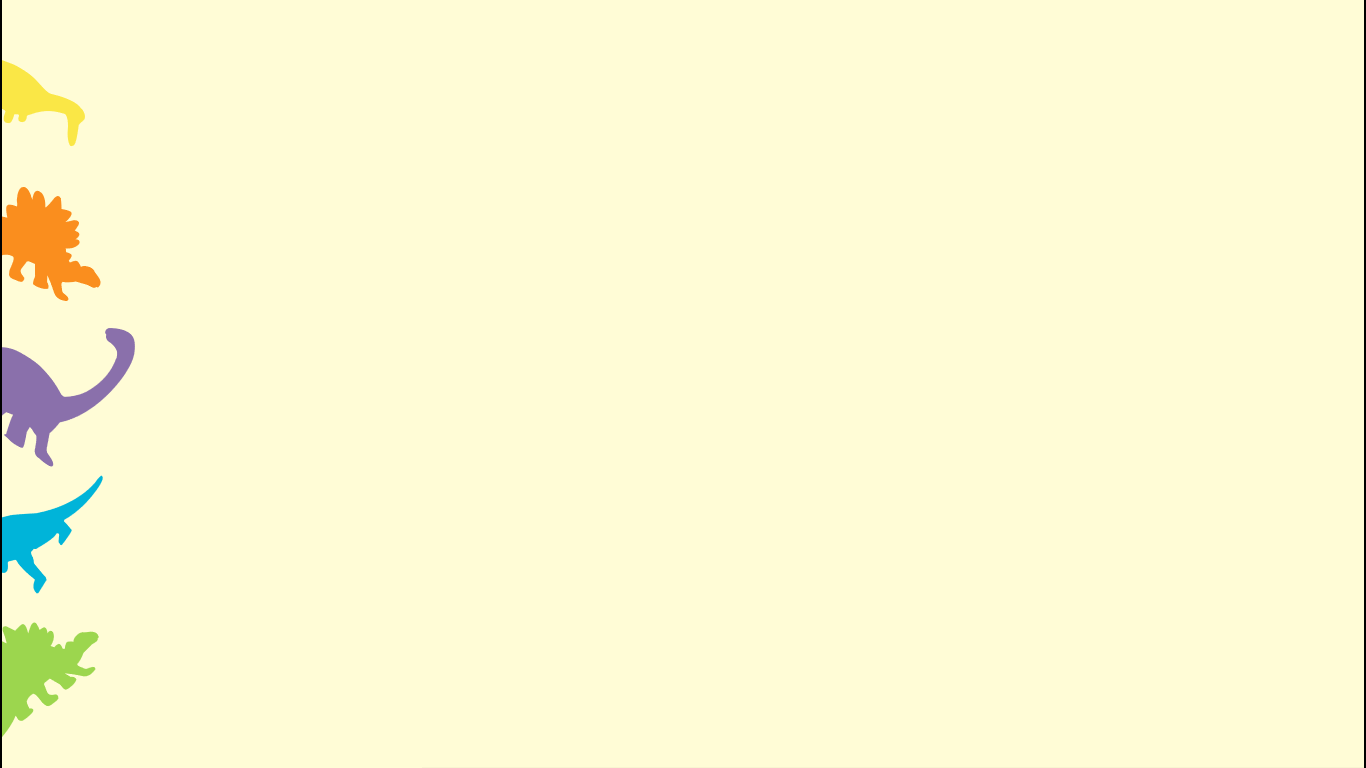 b. Con mèo đang trèo cây cau
b. Con mèo đang trèo cây cau.
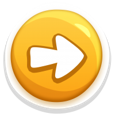 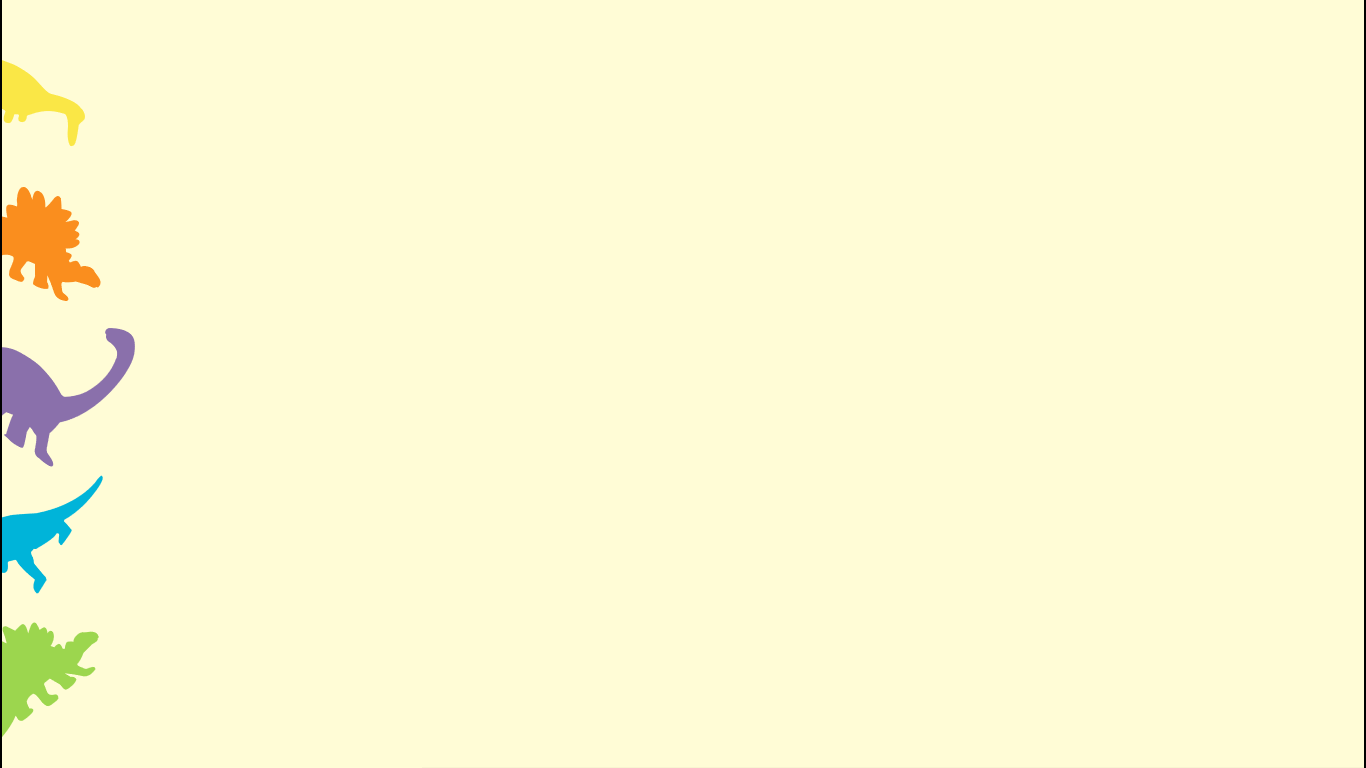 c. Con gì phi nhanh như gió
c. Con gì phi nhanh như gió?
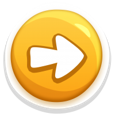 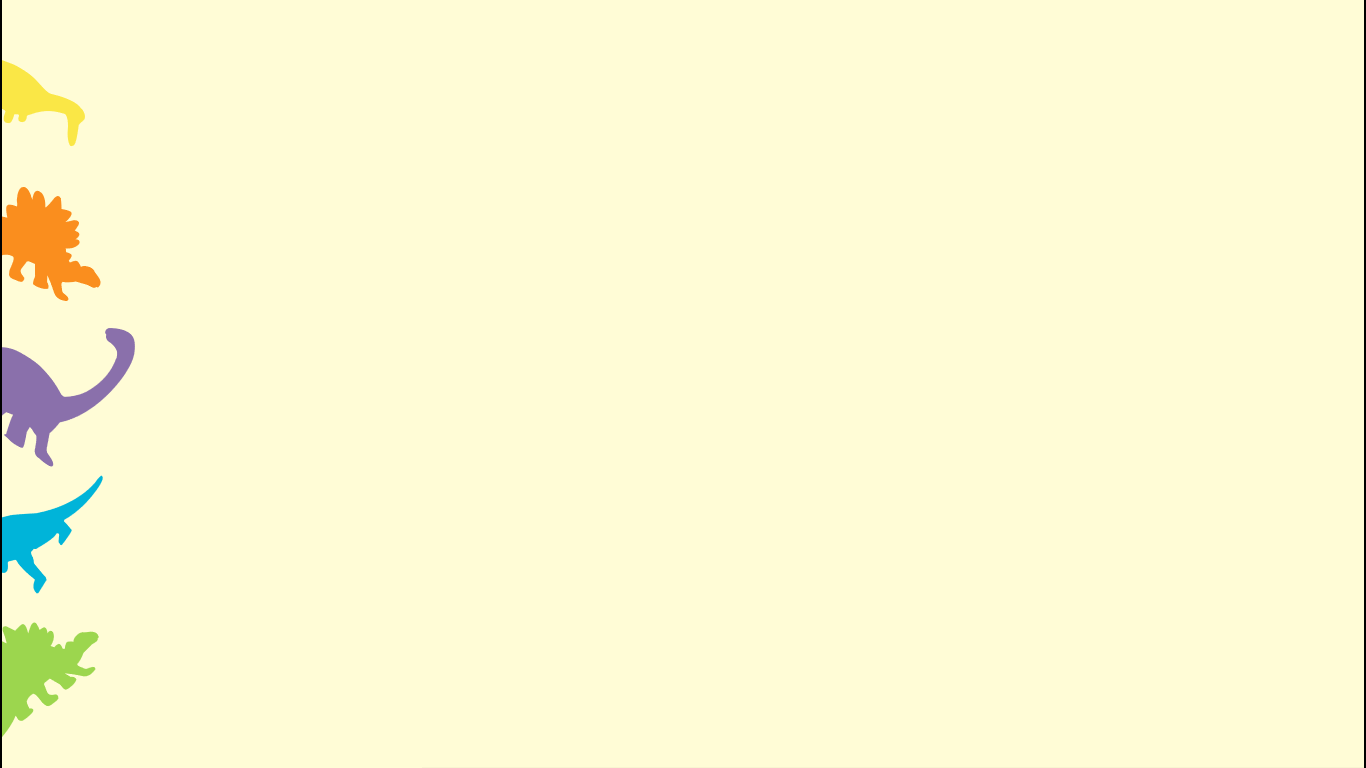 d. Ôi, con công múa đẹp quá
d. Ôi, con công múa đẹp quá!
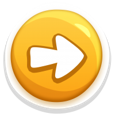 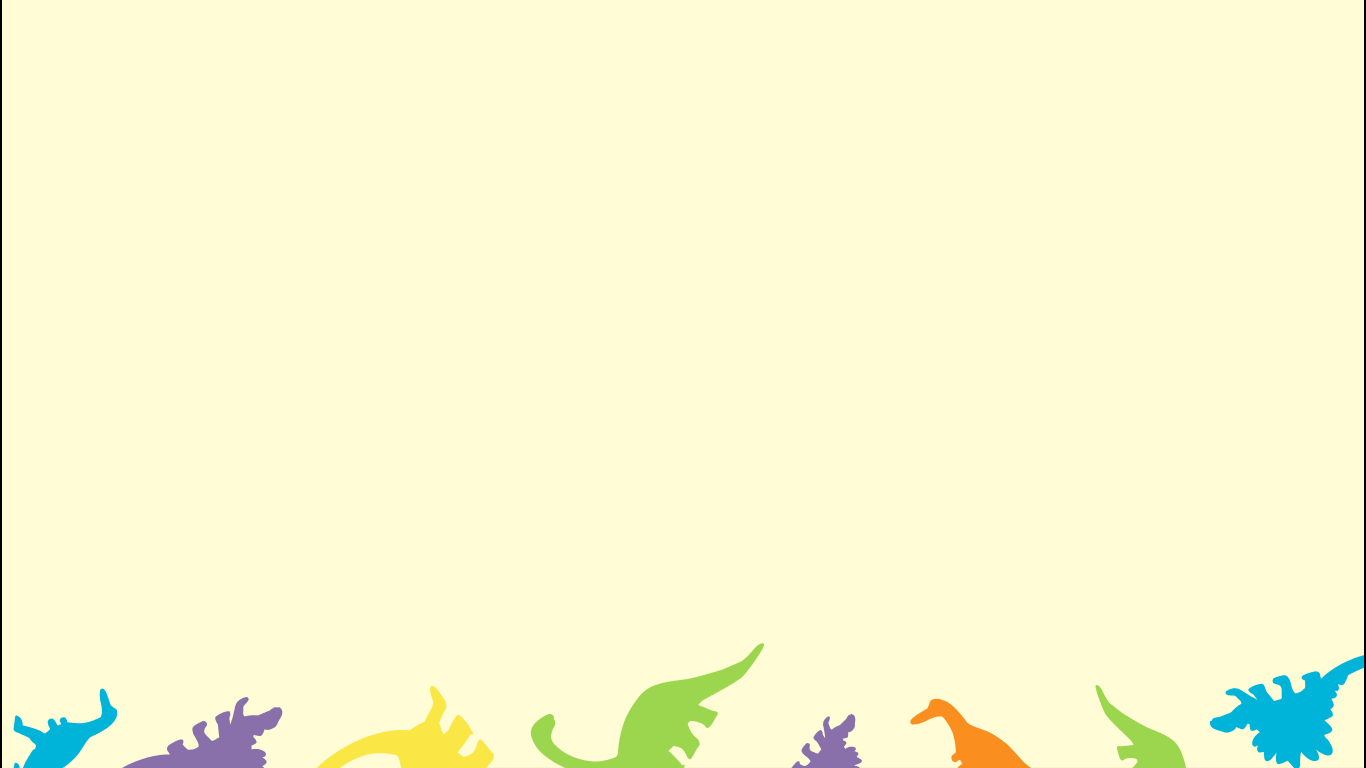 Chọn dấu chấm, dấu chấm hỏi hoặc dấu chấm than thay cho ô vuông.
3
a. Con gì có cái vòi rất dài?
b. Con mèo đang trèo cây cau.
c. Con gì phi nhanh như gió?
d. Ôi, con công múa đẹp quá!
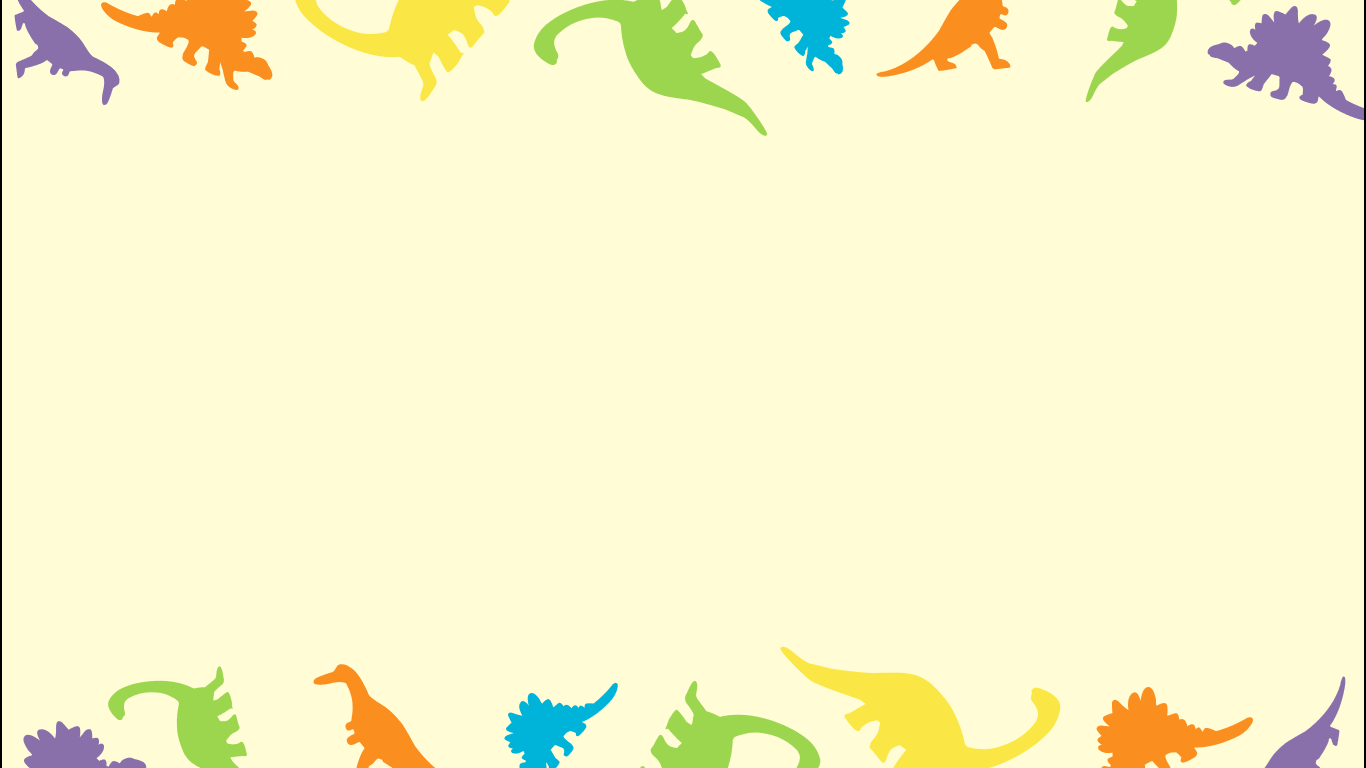 Vận dụng
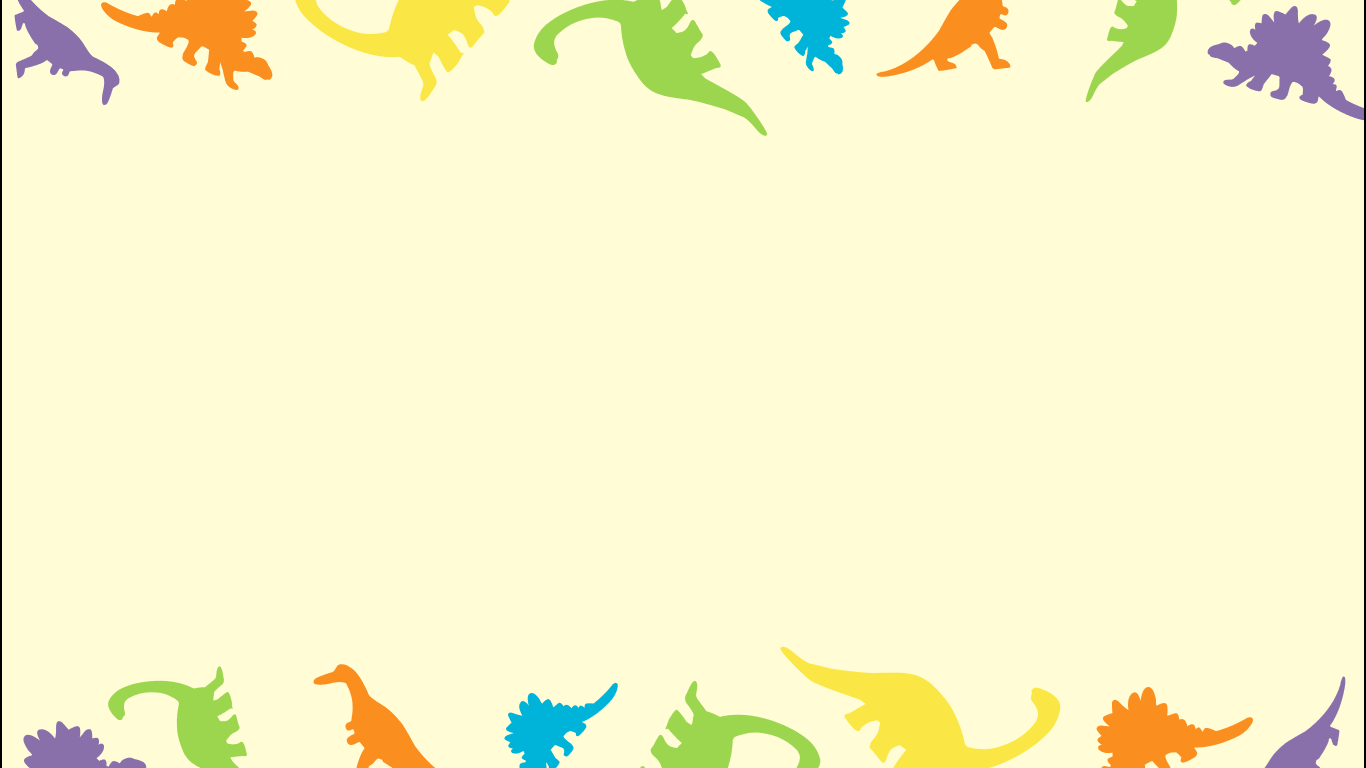 Nói một câu với cô giáo hoặc bạn cùng lớp có sử dụng dấu chấm than hoặc dấu chấm hỏi.
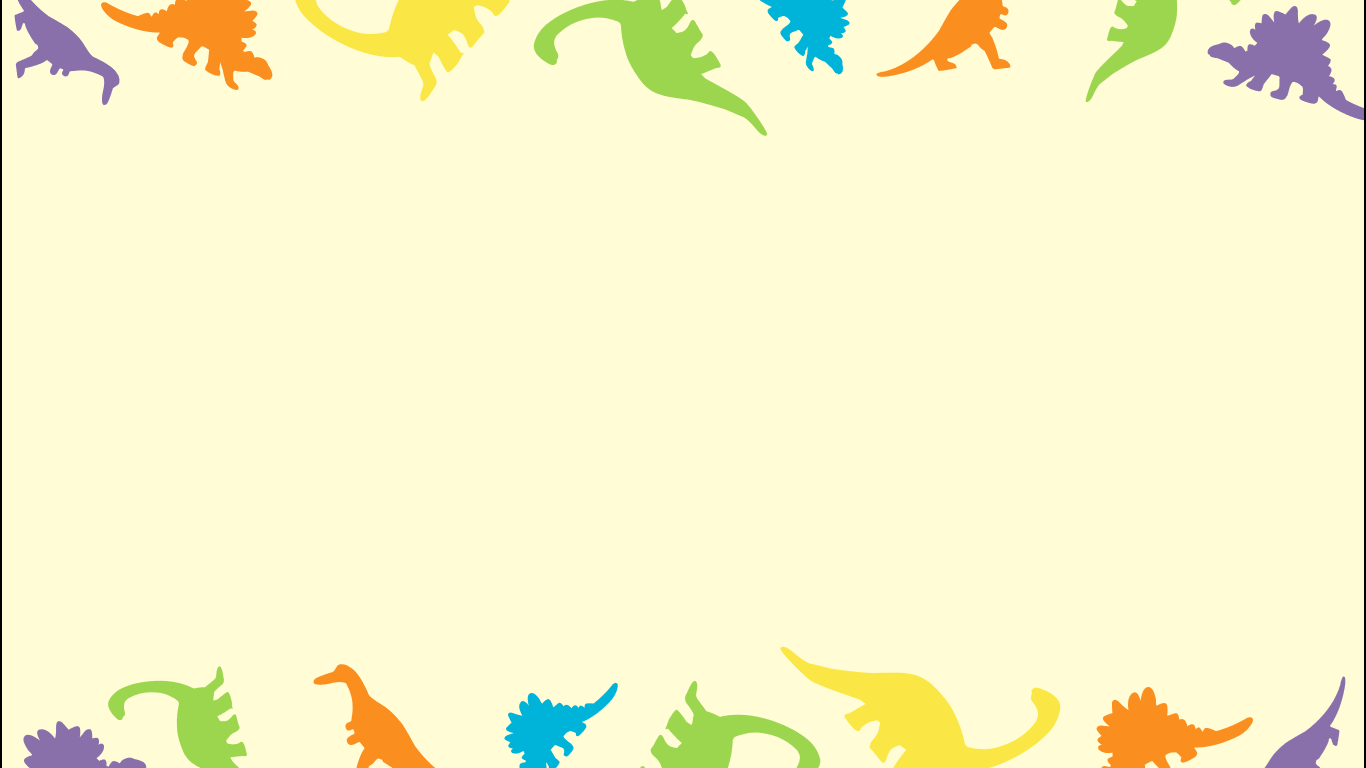 Dặn dò